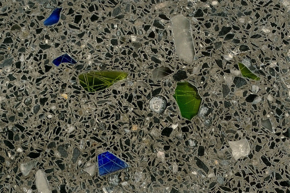 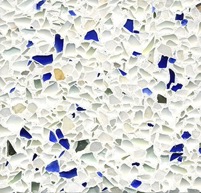 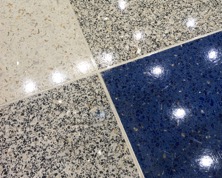 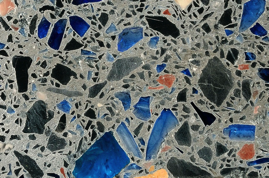 TERRAZZO
Process – Evolution of Design – Delineation – Construction
“The role of an architect”
NTMA – 94th Annual Convention
Coover Clark 
Edward Balkin – Director of Design
Plan for today!!!
COOVER CLARK – Who we are?
PROCESS – What architects do?
EVOLUTION -Concept to Reality
DELINEATION – What we speak to?
CONSTRUCTION – How we get it done?

Closing thoughts
About CooverClark - Aviation
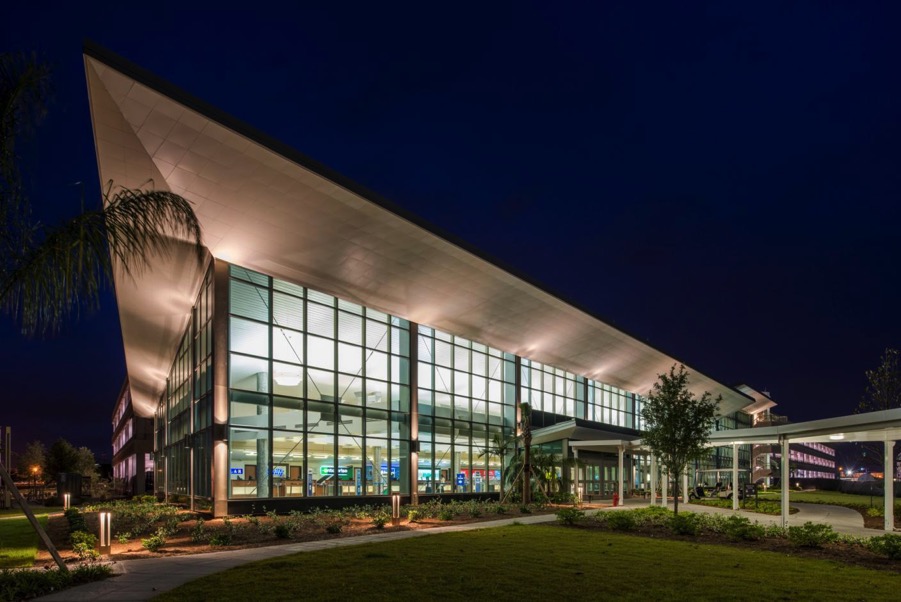 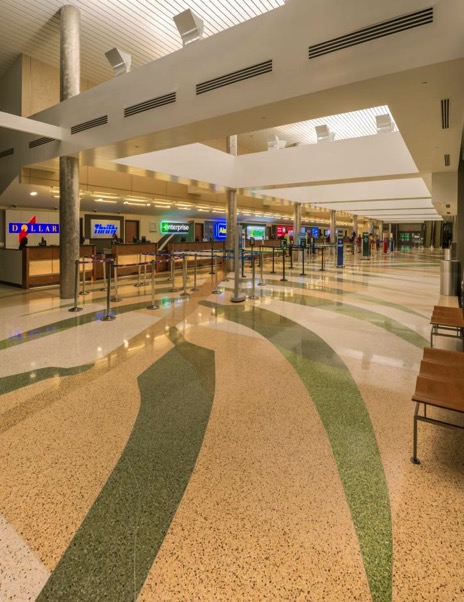 Aviation
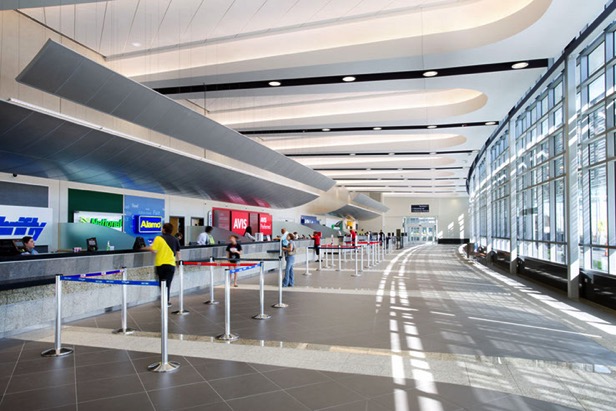 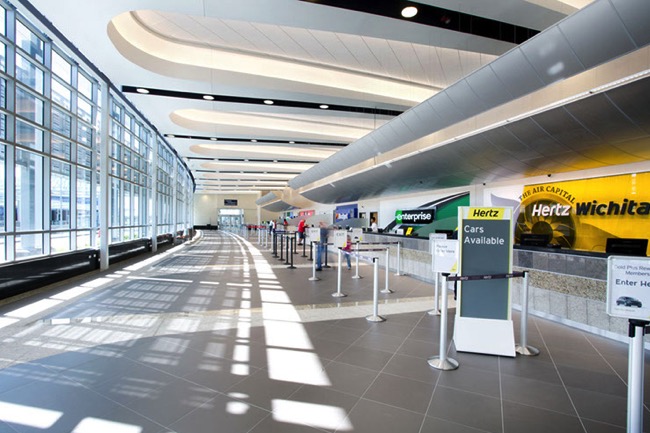 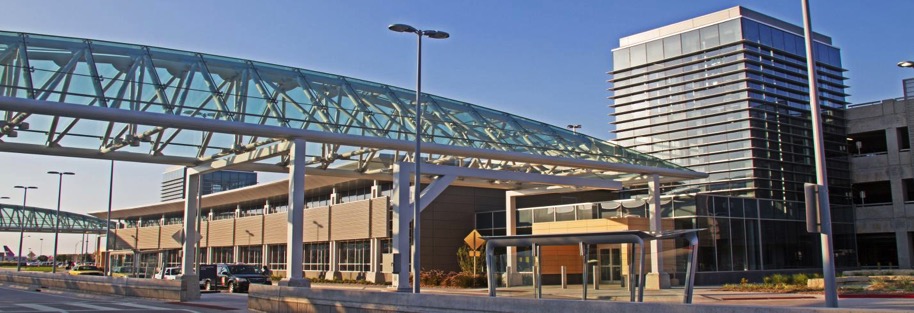 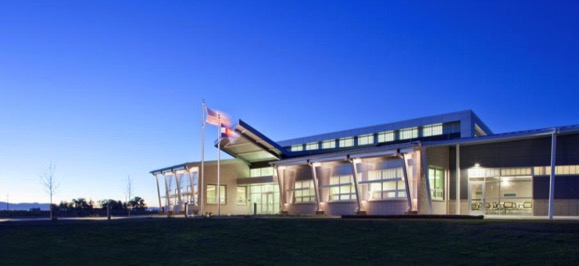 Other Project Experience
Readiness Centers
Headquarters / Administration
Access Control
Aviation
Education / Training Centers
Maintenance / Public Safety
Military Intelligence
Housing / Dining
Campus Master Plans
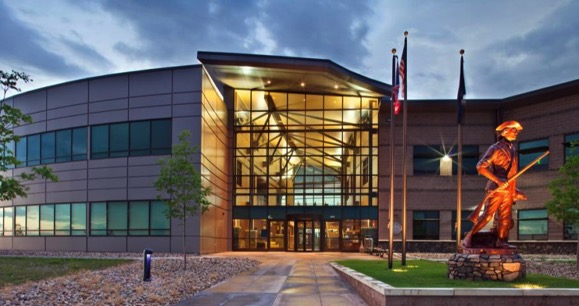 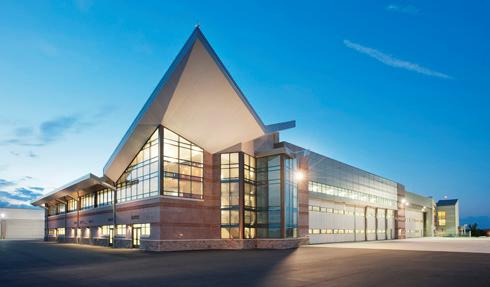 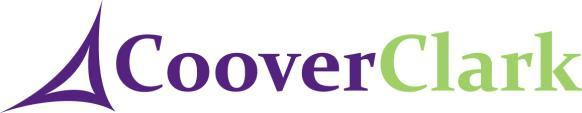 Architecture / Planning / Landscapes / Interiors / FF&E
Specialize in National Guard design projects Nationwide, 12 readiness centers
 30 Airports 
 32  LEED certified projects in process or completed on projects up to $100M
 Net Zero – Platinum – Gold - Silver – Certified – High Performance

What Makes us Unique: DESIGN!!!!!!!
 Emphasis on operational efficiency/flexibility
 Emphasis on timeless recruitment & retention
 Design to cost/BIM technology to assure award
 Practical LEED applications
 Award-winning sustainability and design
 Principals involved in every project / 
					On site availability
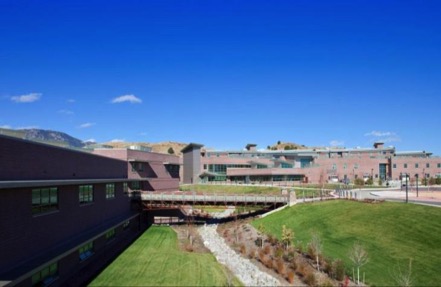 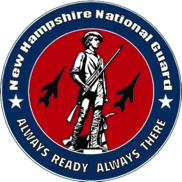 Definition“ARCHITECTURE/ARCHITECT”
Full Definition of architecture 
1 :  the art or science of building; specifically :  the art or practice of designing and building structures and especially habitable ones
2 a :  formation or construction resulting from or as if from a conscious act <the architecture of the garden>b :  a unifying or coherent form or structure <the novel lacks architecture>
3 :  architectural product or work
4 :  a method or style of building
5 :  the manner in which the components of a computer or computer system are organized and integrated
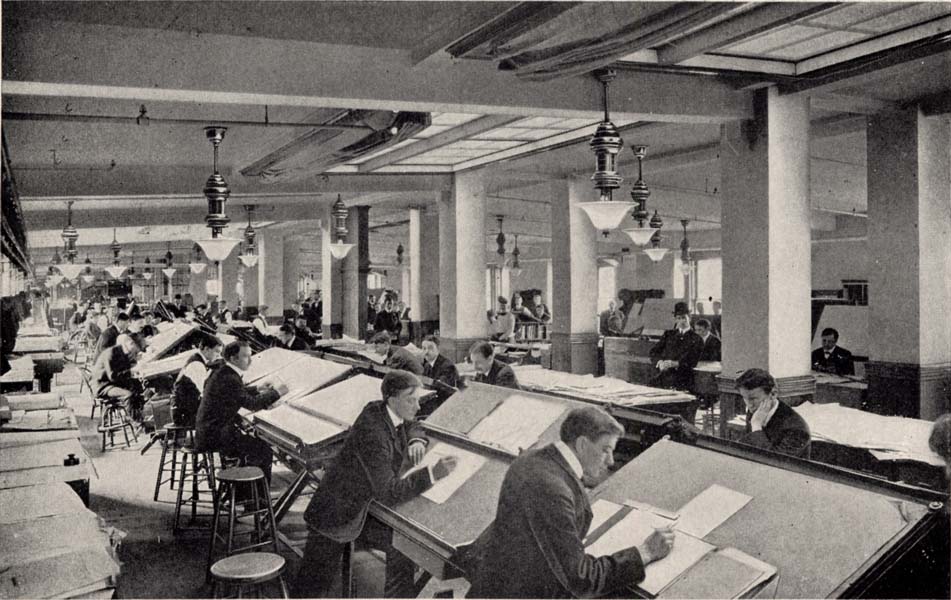 Architects office from the past
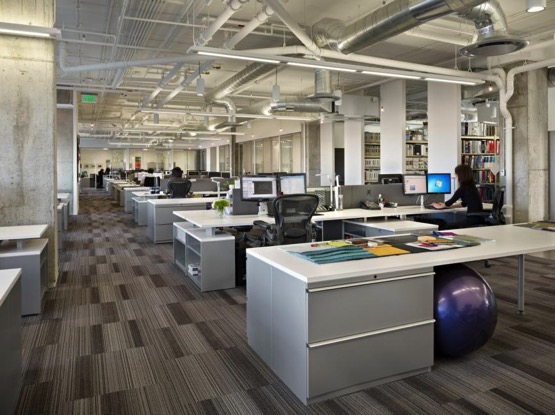 Offices – present – “collaboration”  with consultants and clients = BEST DESIGN
Romantic Definition of“Architecture”
Johann Wolfgang von Goethe
“Music is liquid architecture; Architecture is frozen music.” Goethe elaborated, by suggesting that architecture produces the same “tone” or effect in your mind as music.
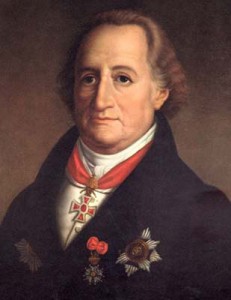 Projects
Kansas City International Airport

Louis Armstrong International Airport

Denver International Airport (Concourse “C” Expansion

Minot International Airport

Space Battalion – Colorado National Guard @ Ft. Carson (in design)
MCI – Kansas City International Airport
Convergence of the Missouri and Kaw Rivers
Winner NTMA Job of the year
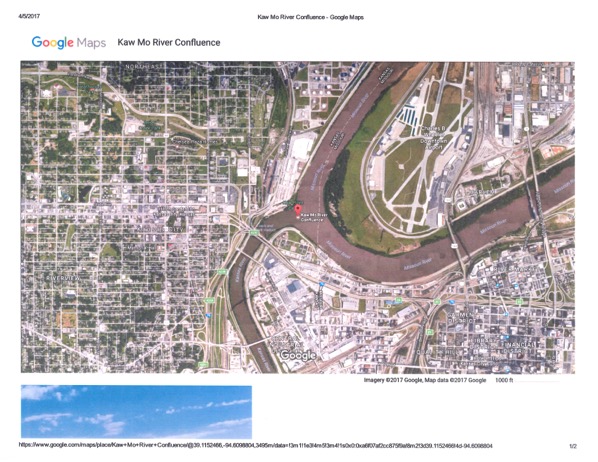 Plan
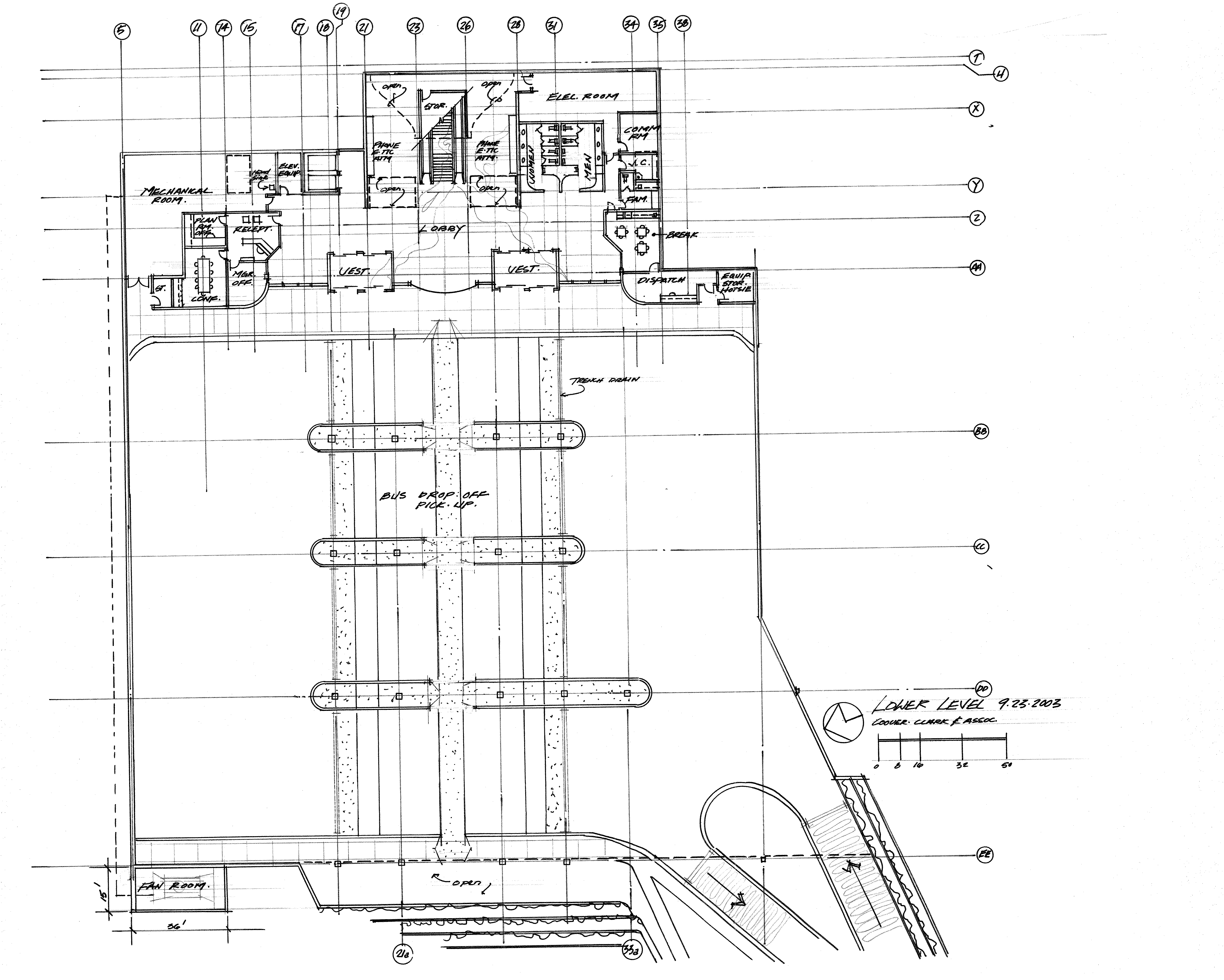 MCI – design sketch
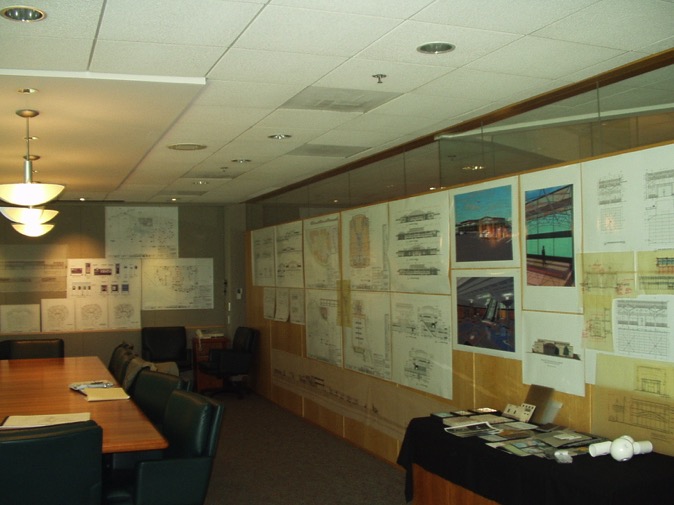 Mock-up
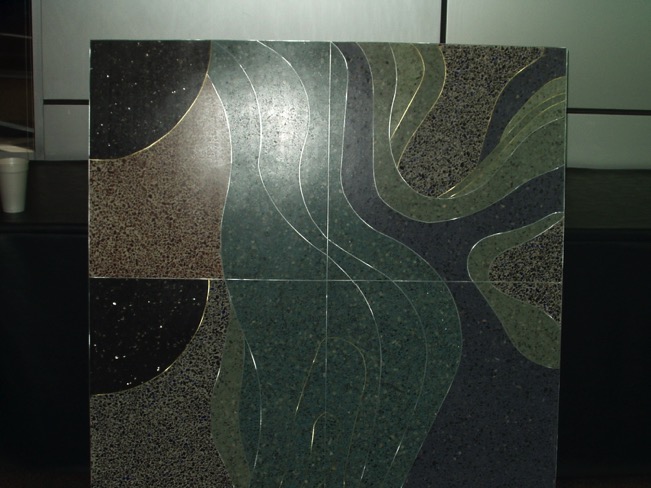 Construction
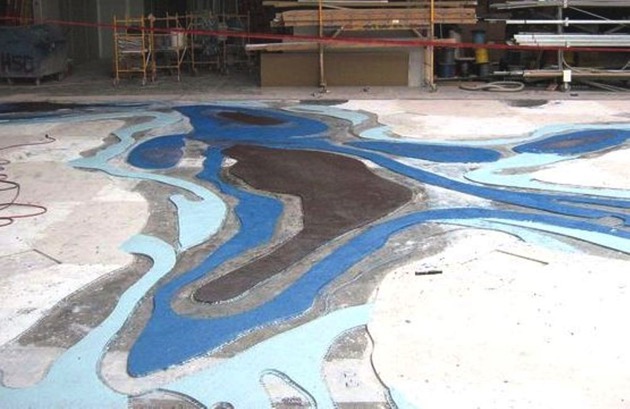 Completed Project
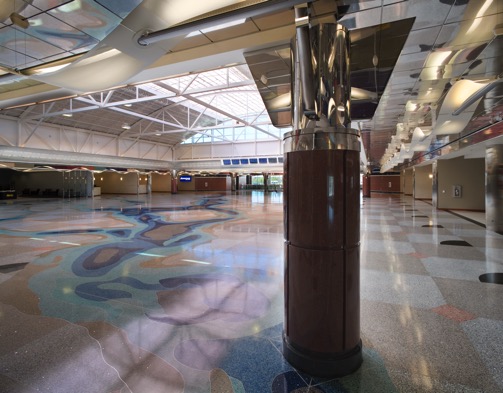 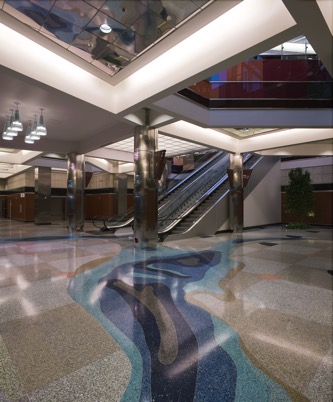 Louis Armstrong International Airport (MSY)“design concept”
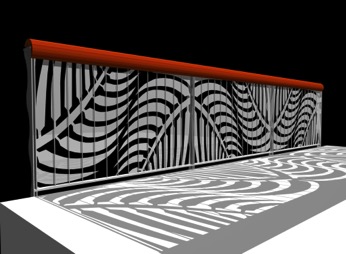 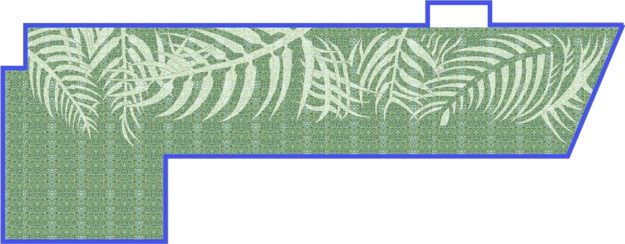 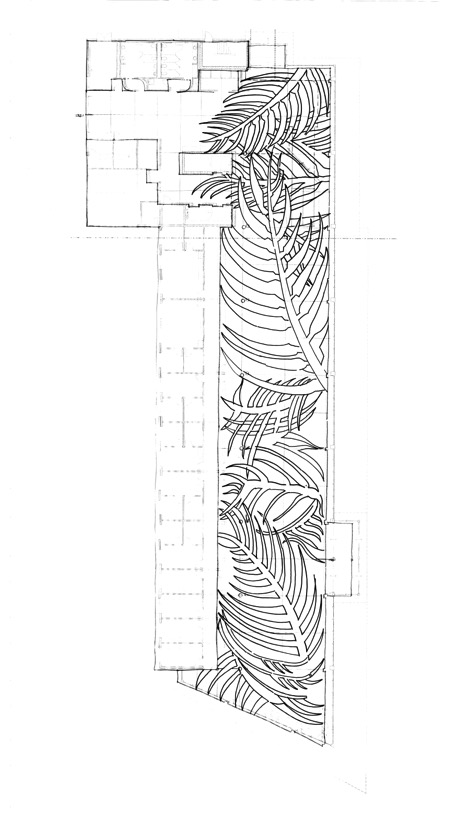 MSY – Construction Document
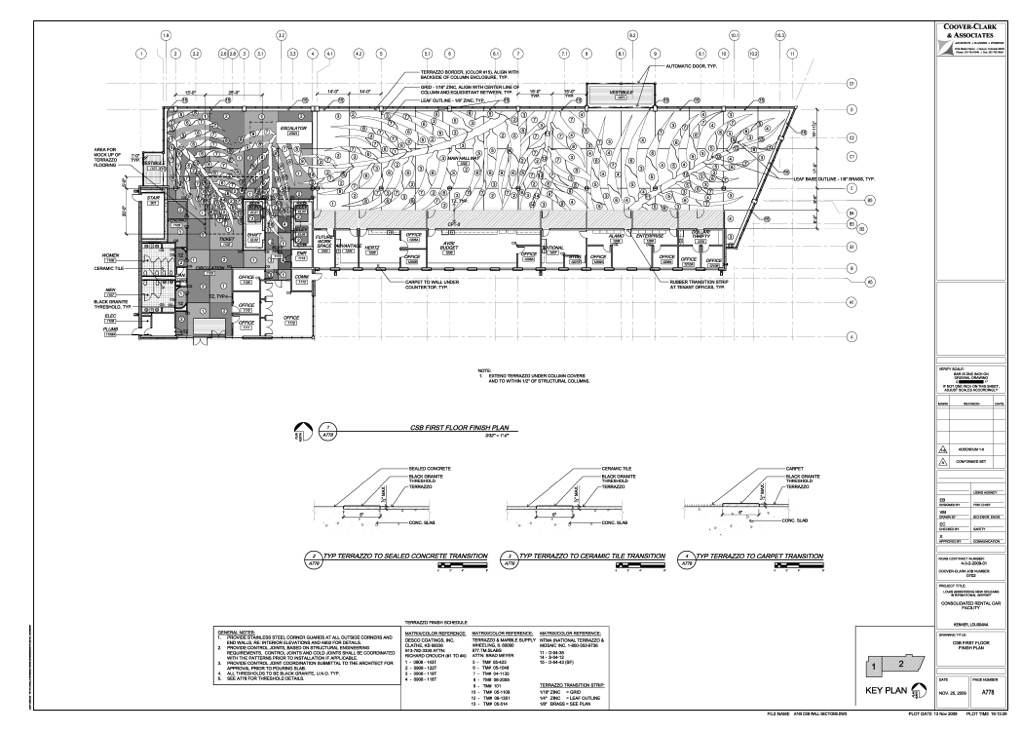 MSY – Construction Document
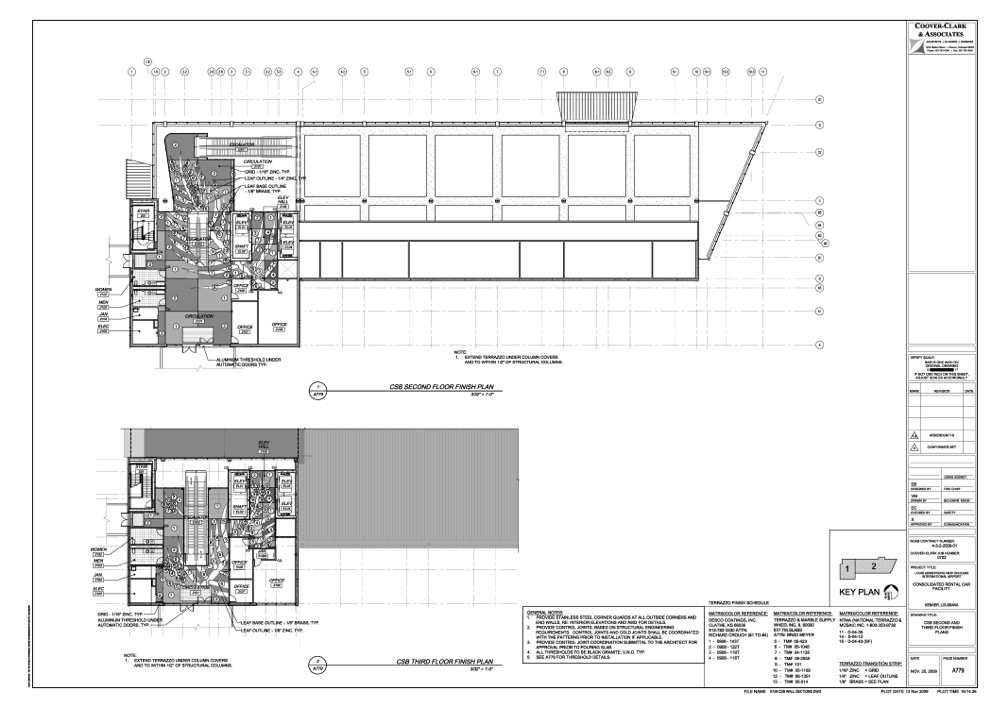 MSY
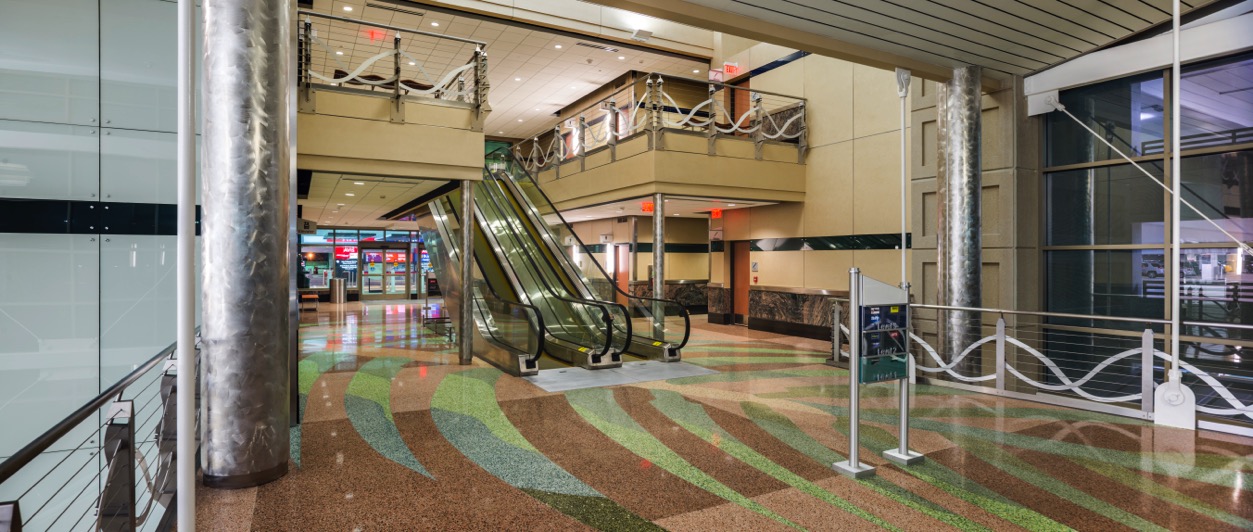 MSY
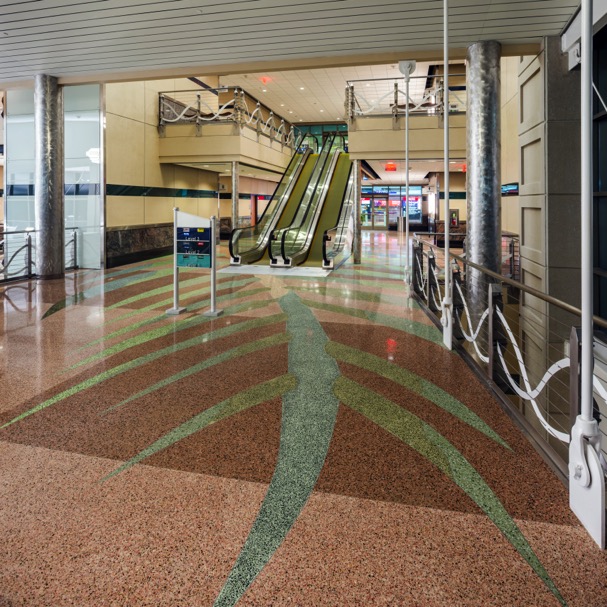 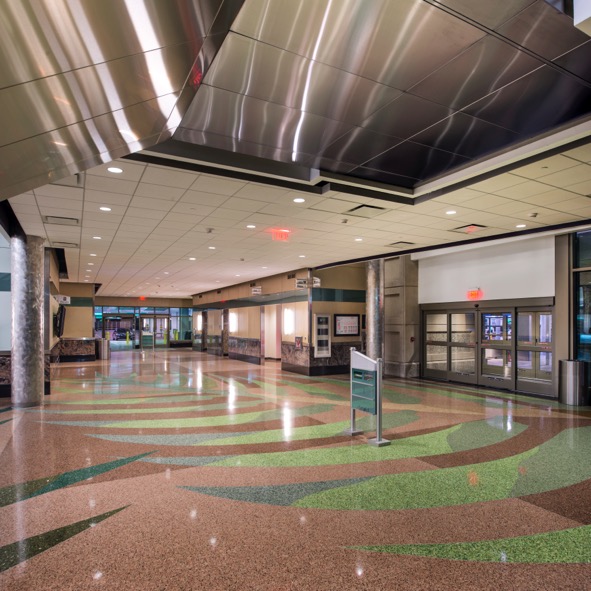 Denver International Airport- DENConcourse “C” Expansion
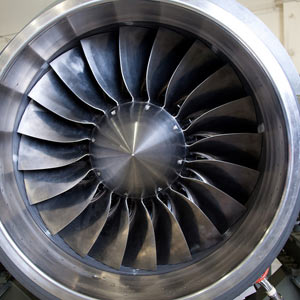 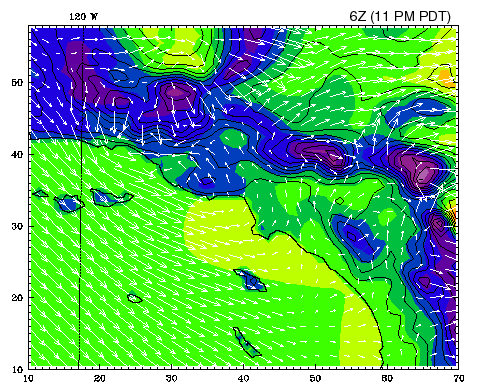 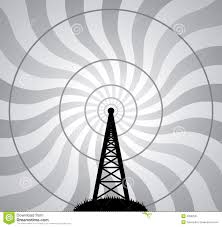 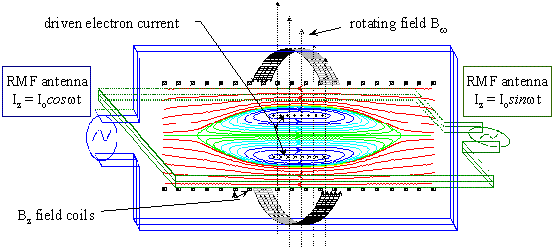 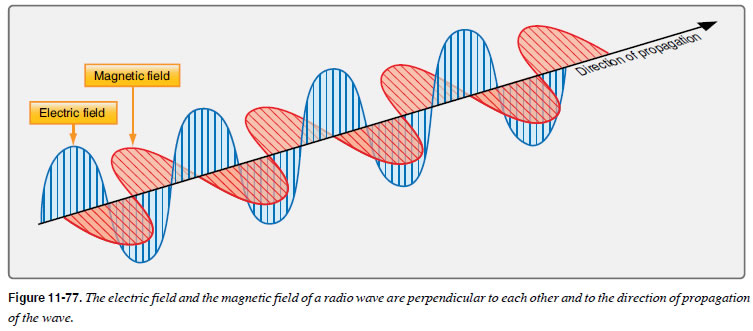 DEN – Studies (form)
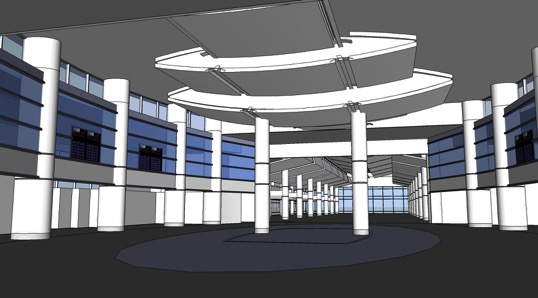 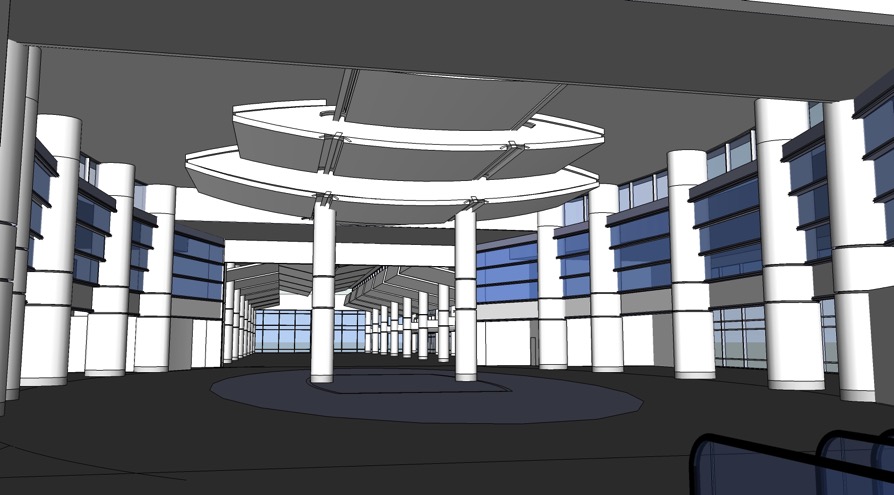 DEN – “Concept sketch”
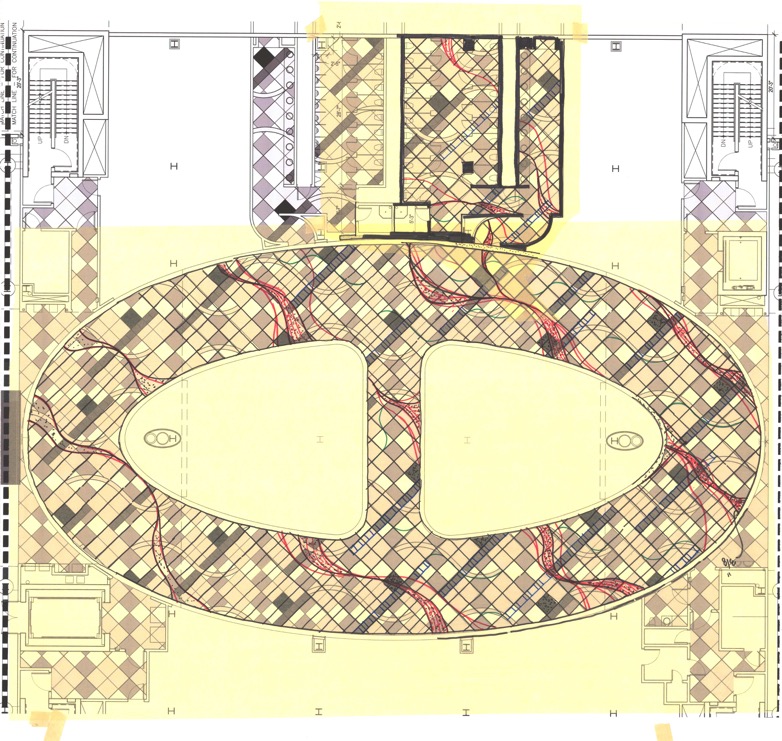 DEN – studies; floor
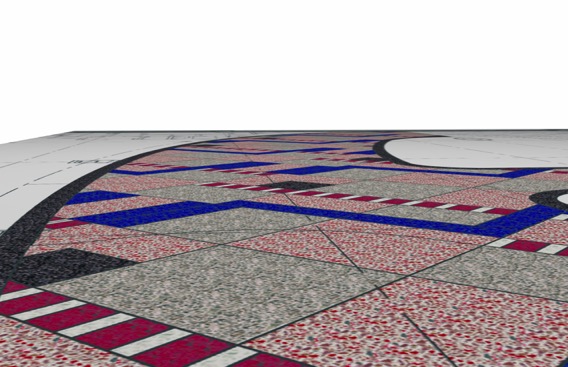 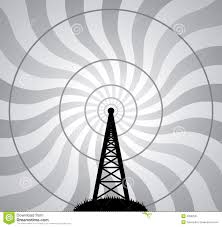 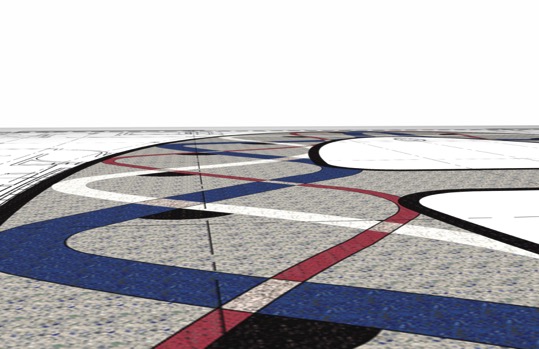 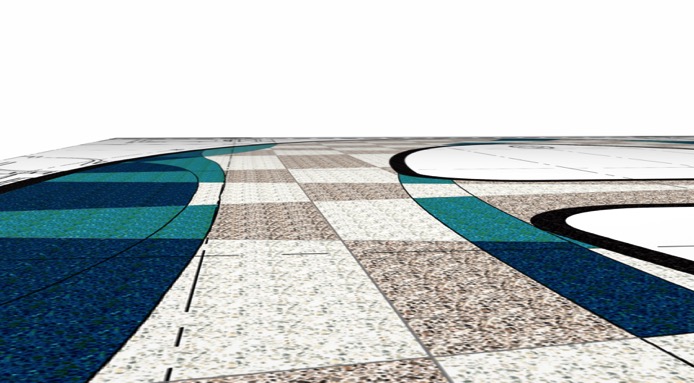 DEN - rendering
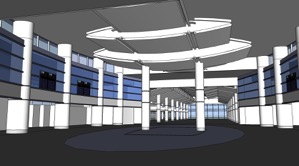 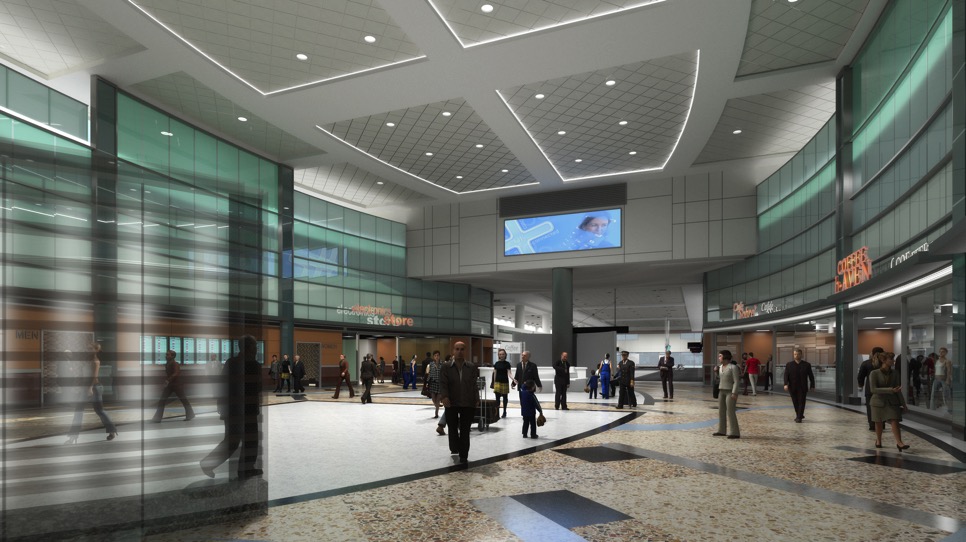 Minot International Airport – MOT“concept images” – The Magic City
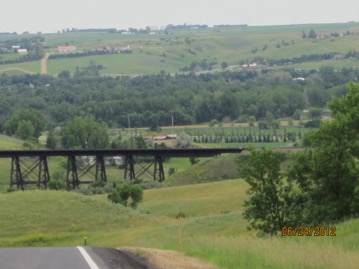 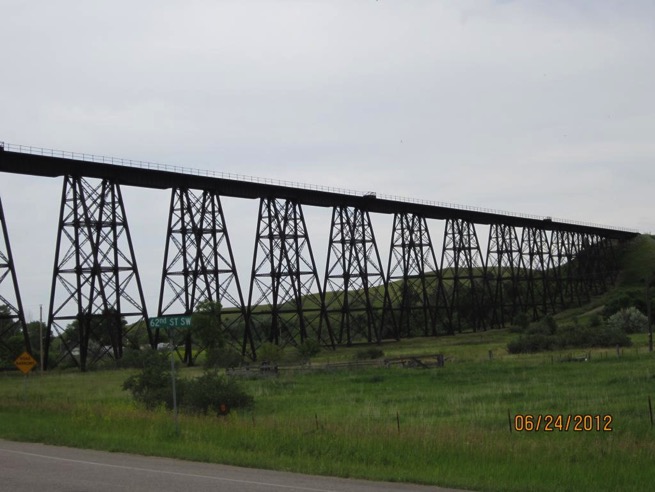 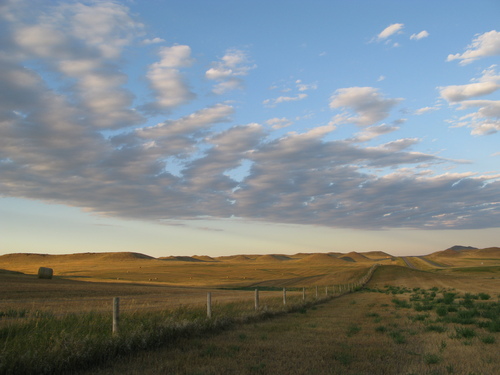 MOT – “concept images”
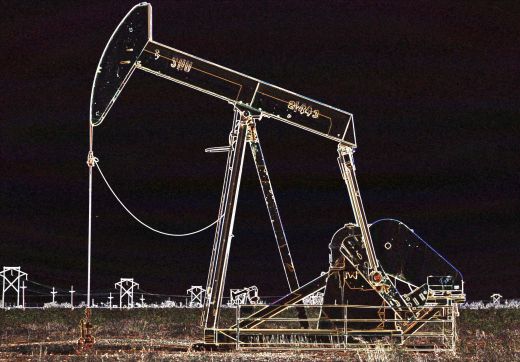 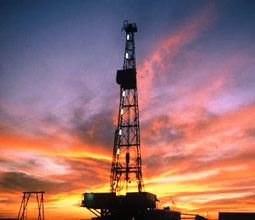 MOT – “concept images”
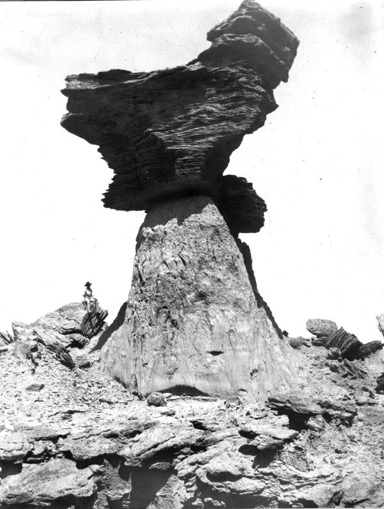 MOT – “architecture”
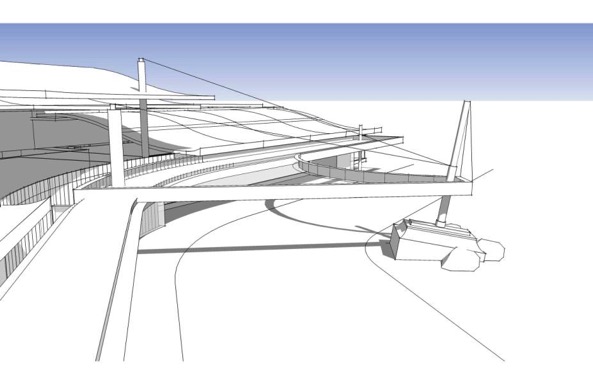 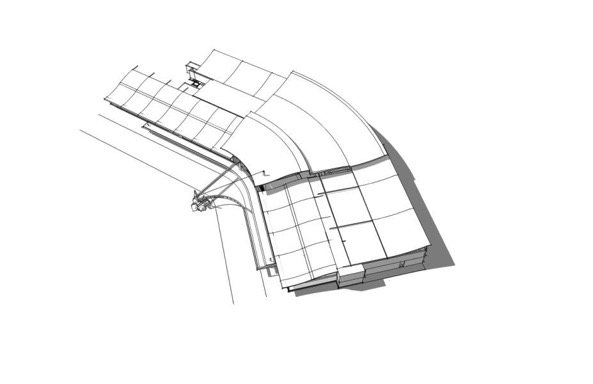 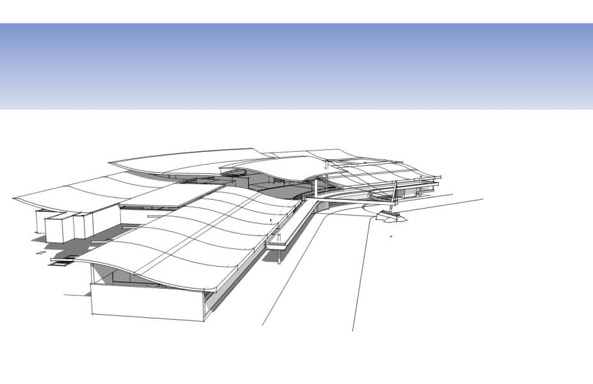 Terrazzo – “concept”
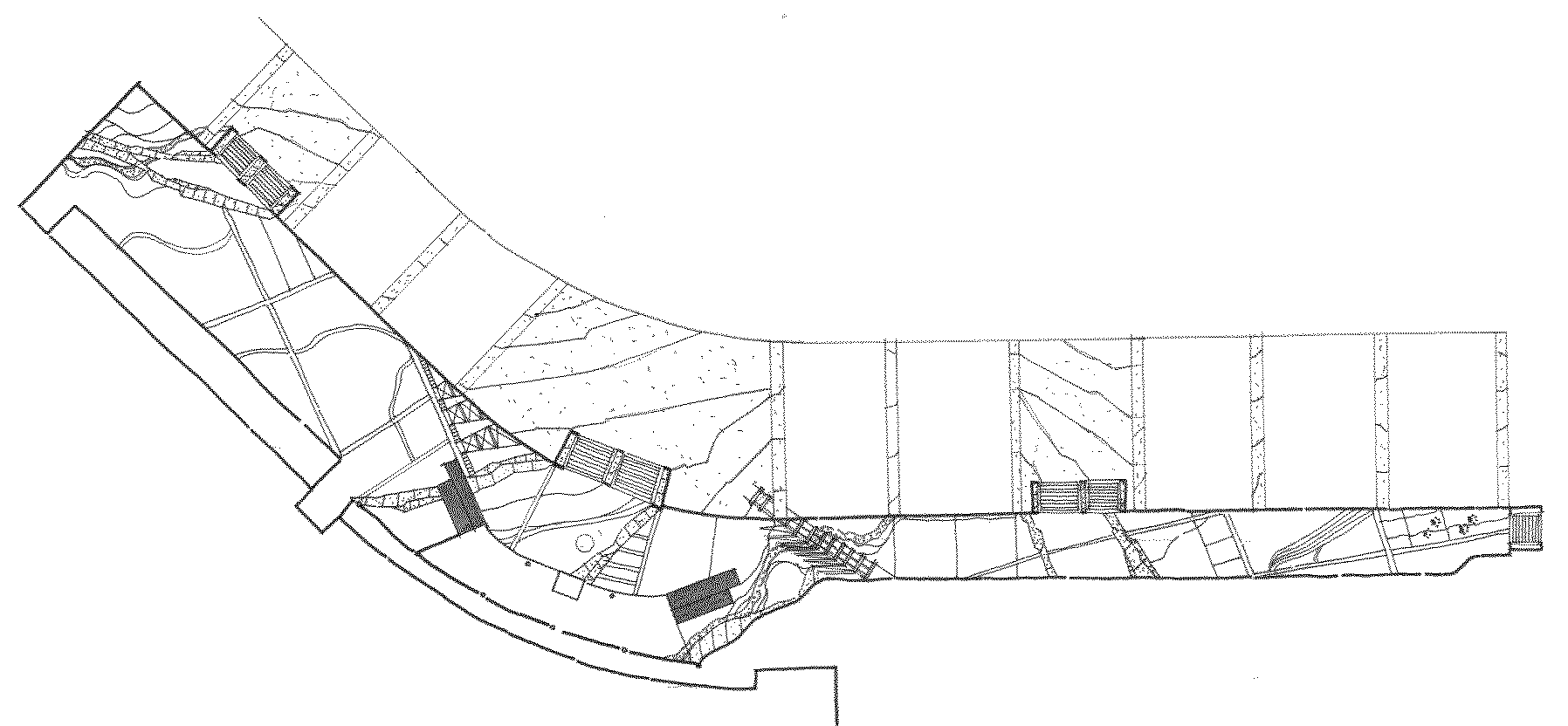 Terrazzo – Construction Document
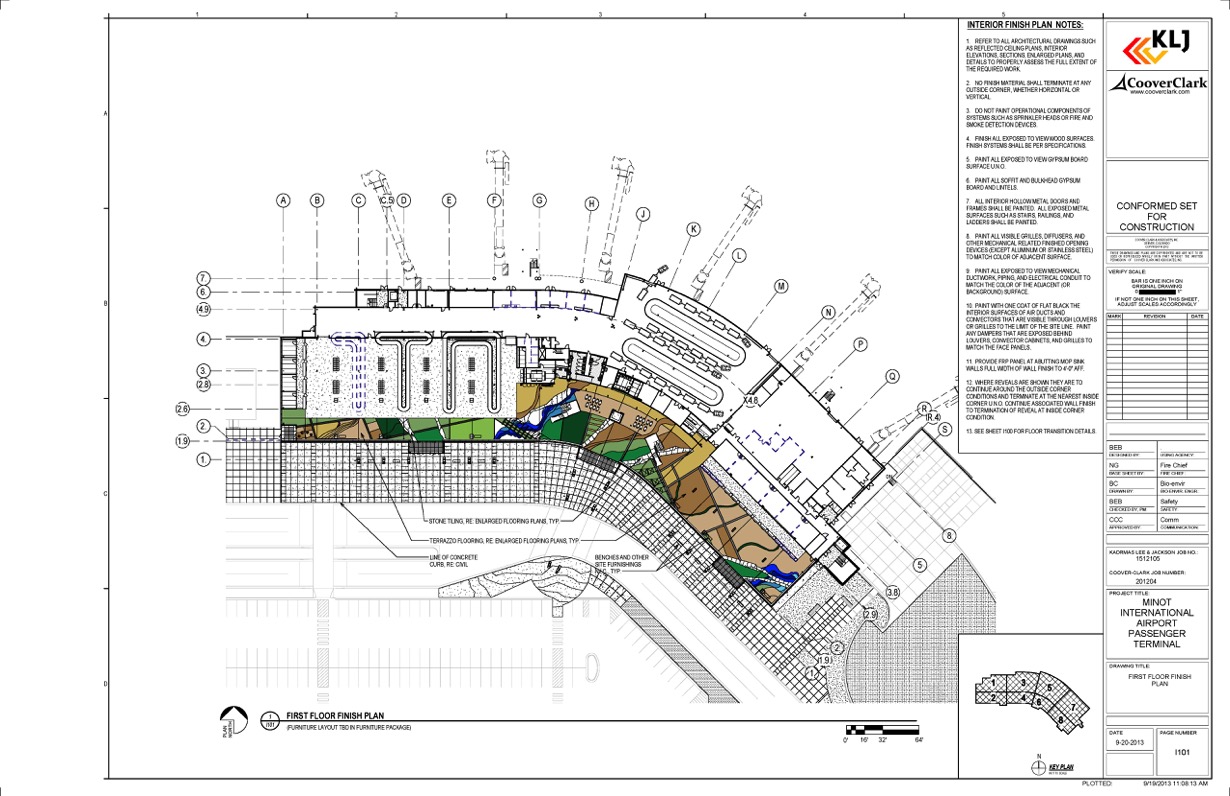 Terrazzo – Construction Document
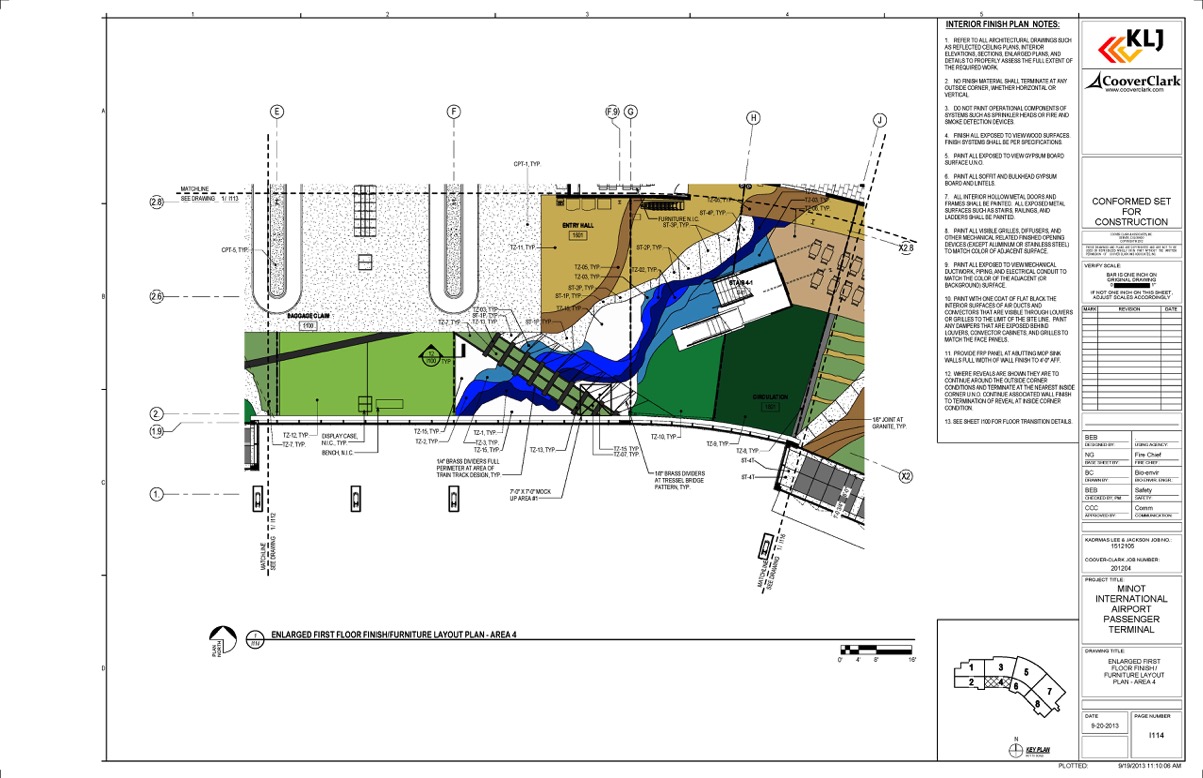 Terrazzo – Construction DocumentSTRUCTURAL
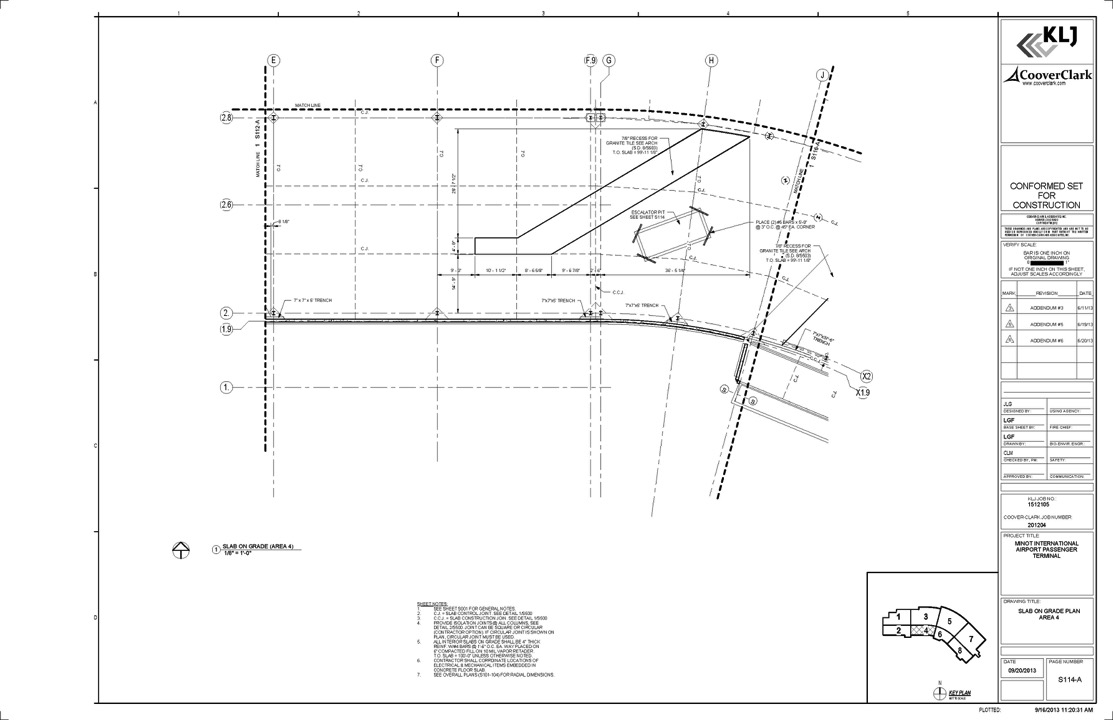 Terrazzo – Construction DocumentGRANITE SHOP DRAWING
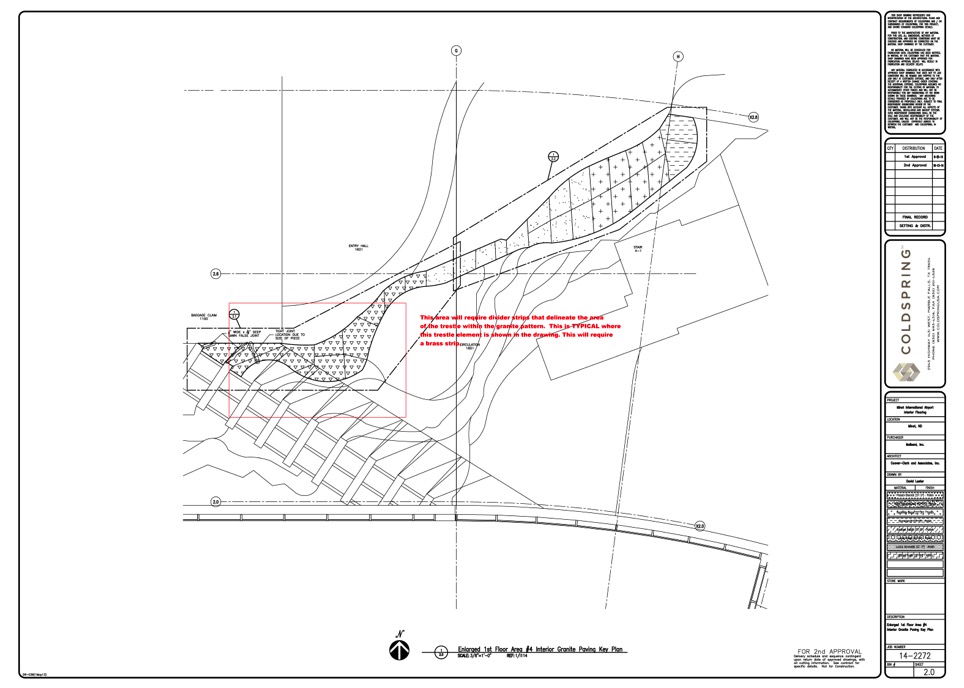 Terrazzo – Construction DocumentTERRAZZO SHOP DRAWING
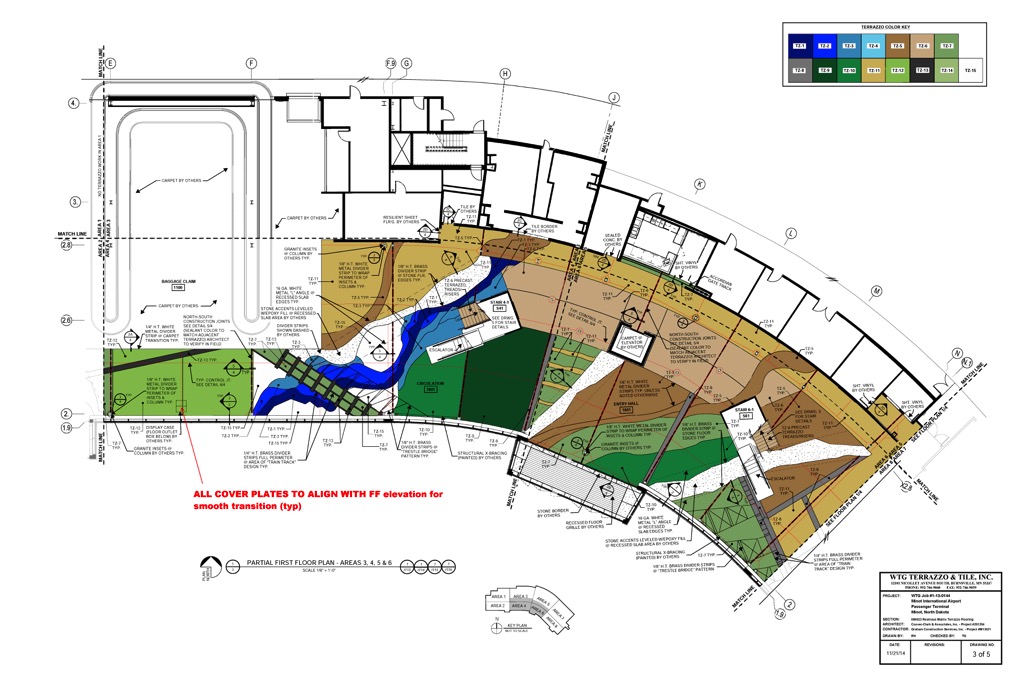 Terrazzo – Construction DocumentDETAILS
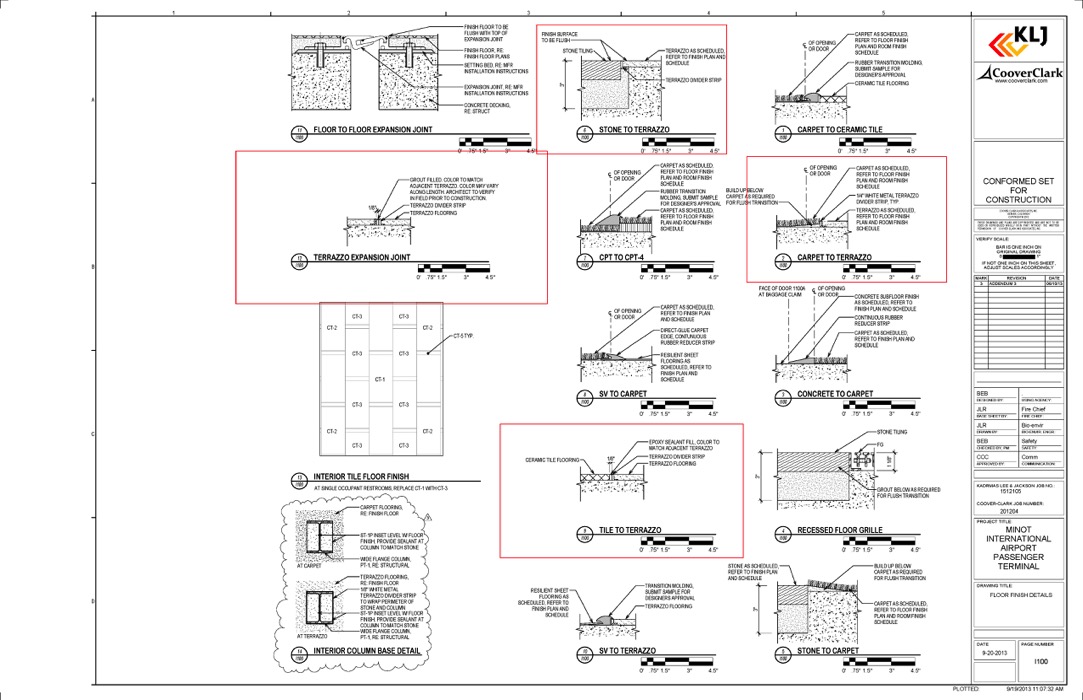 Terrazzo – Mock-up@ fabricator
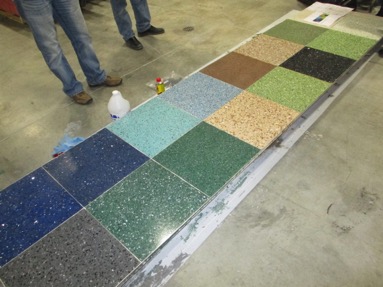 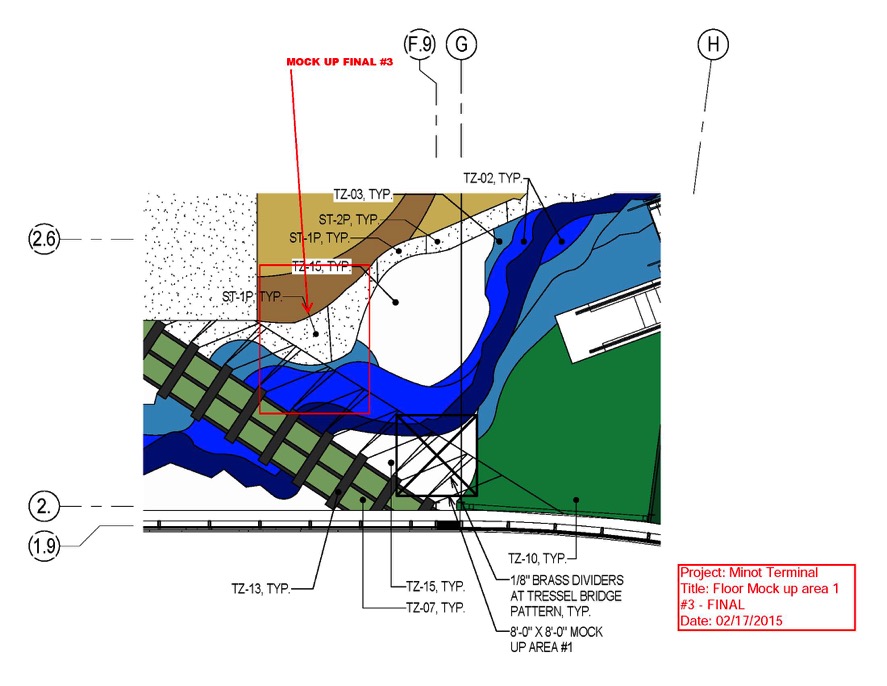 Terrazzo – “Story Board”
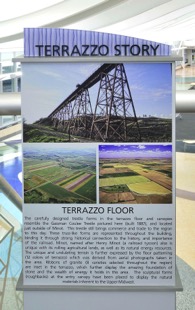 MOT
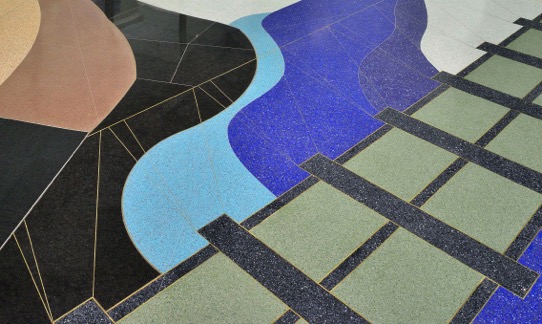 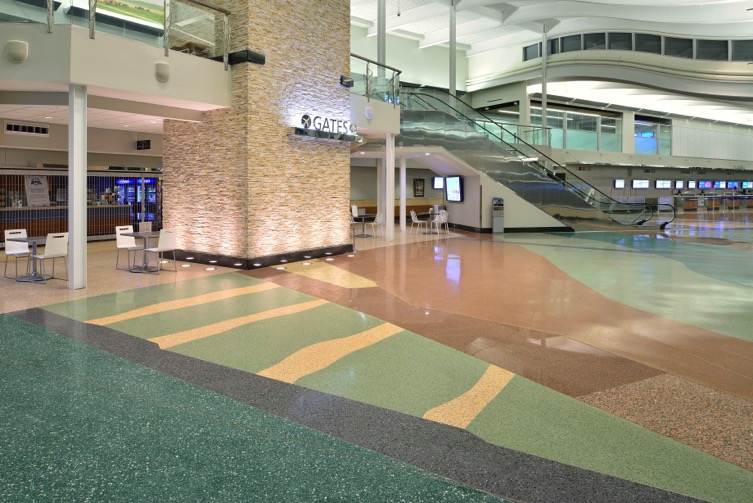 MOT
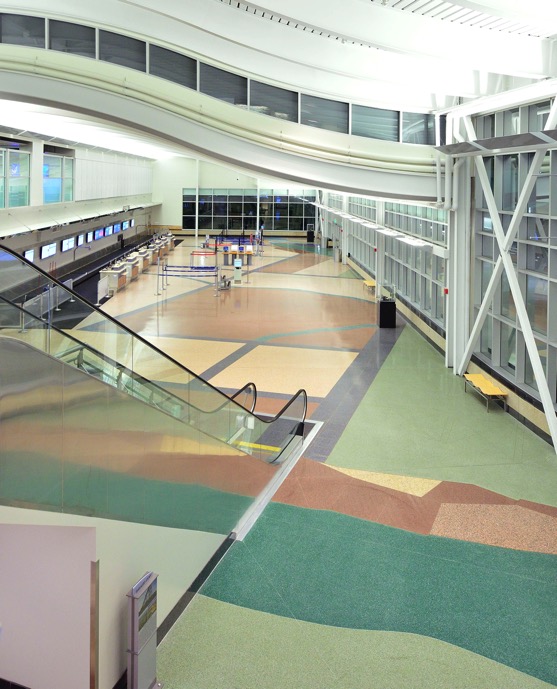 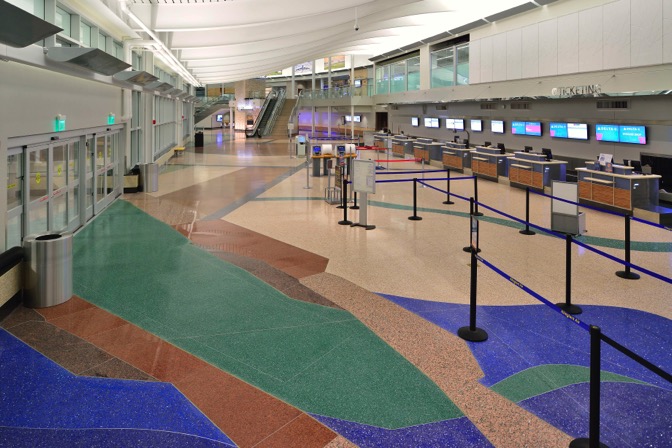 Space Battalion – Ft. Carson(in design)
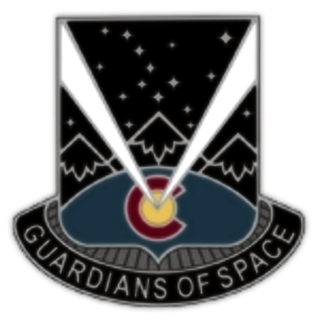 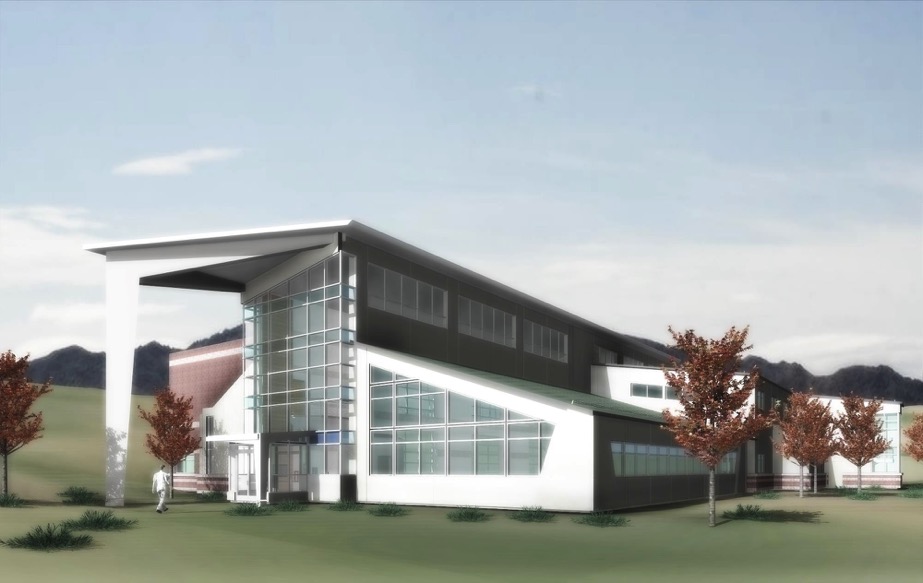 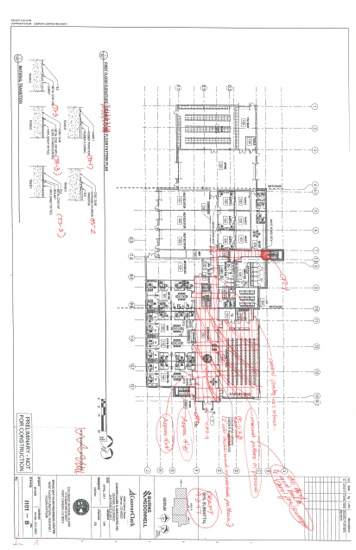 Space Battalion – “concept”
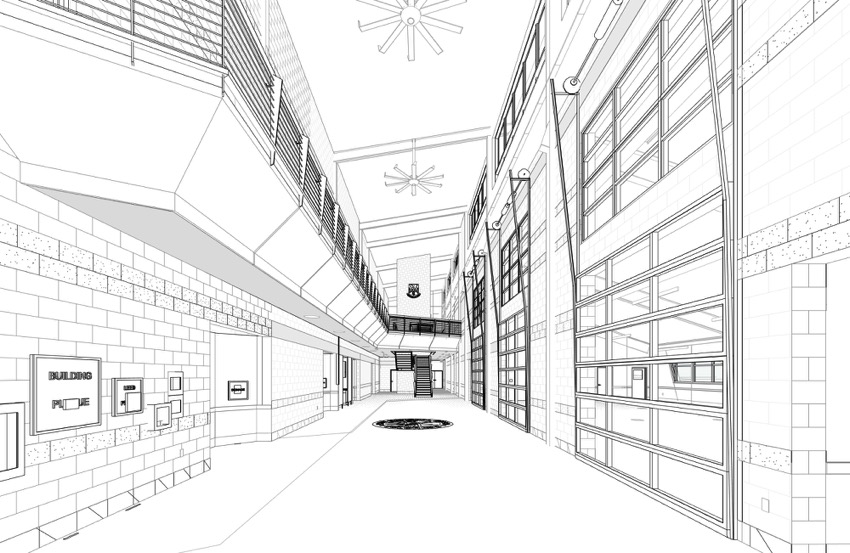 Pre-Construction
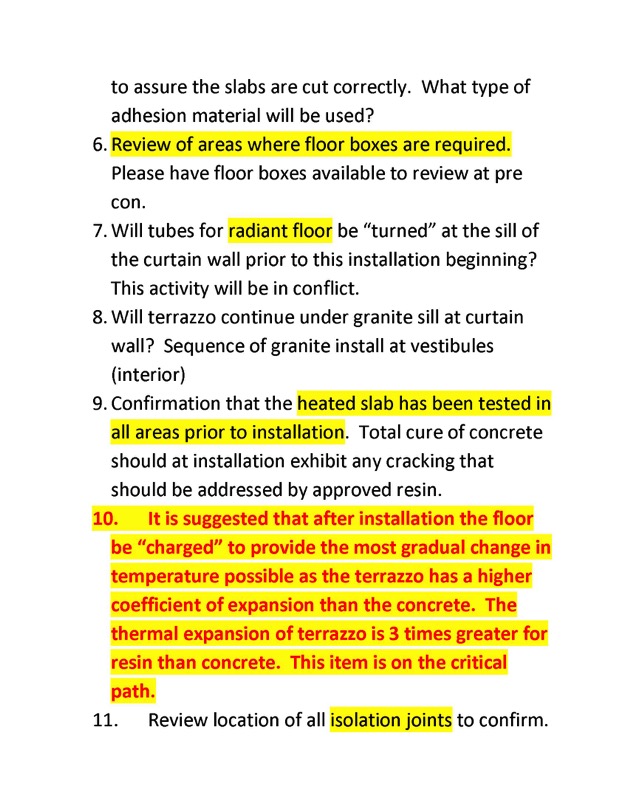 Pre-Construction
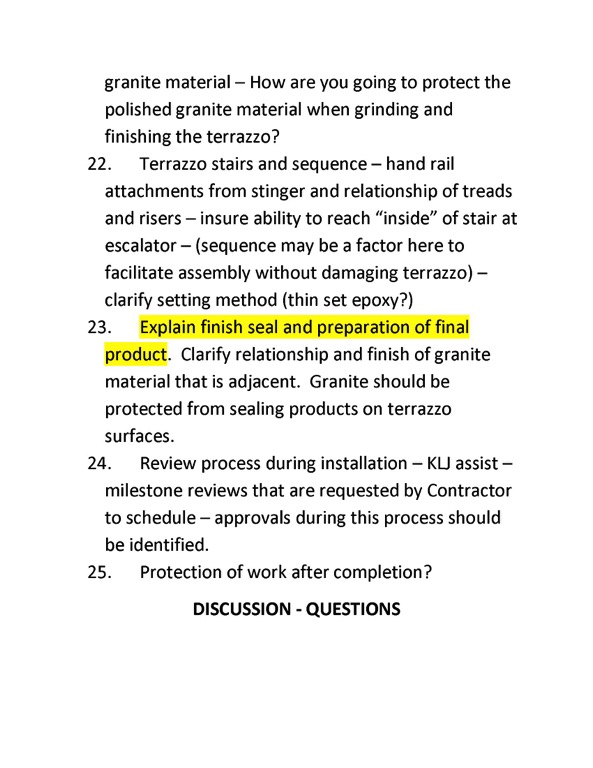 Discussion
How we sell terrazzo to clients
Specifications
Waterproof membrane – add to ALL jobs!
Grit – how to determine grit in the spec for maintenance
How to maintain terrazzo – list of requirements for the client – NO SURPRISES!
Heated slabs – additional info!
Discussion (cont.)
Dividers – how to draw and specify them – how to elaborate on divider joints
Cold temp. construction and the negative effect of propane
How to determine sequence when using “other” materials in the floor
Moisture content of slab - specifications
Conclusion
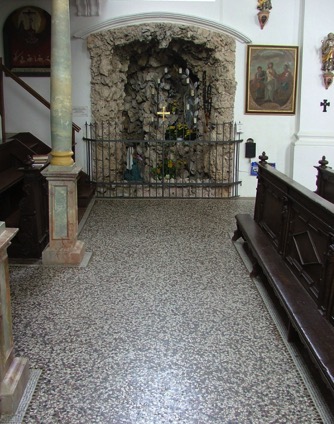 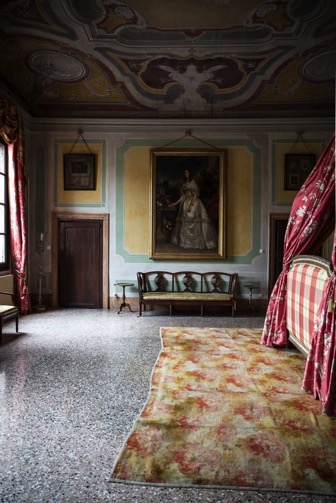 ter·raz·zo
[təˈräzō, təˈrätsō]
flooring material consisting of chips of marble or granite set in concrete and polished to give a smooth surface.
9,000–8,000 BC to present – Josh, Bob, Chris, Scott, Rick, Darin, Leslie, Mark